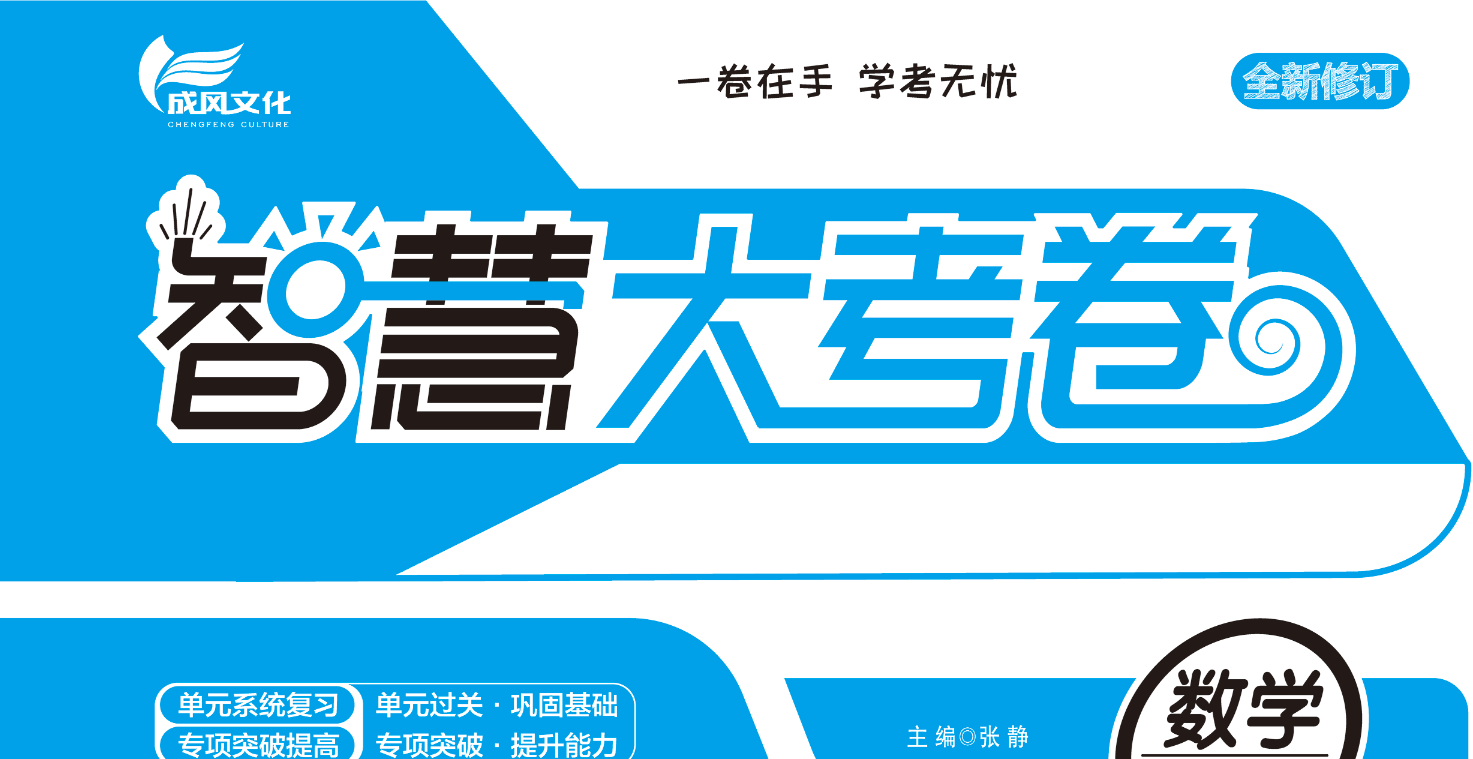 数学一年级下北数
期末综含模拟达优卷(二)
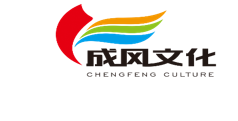 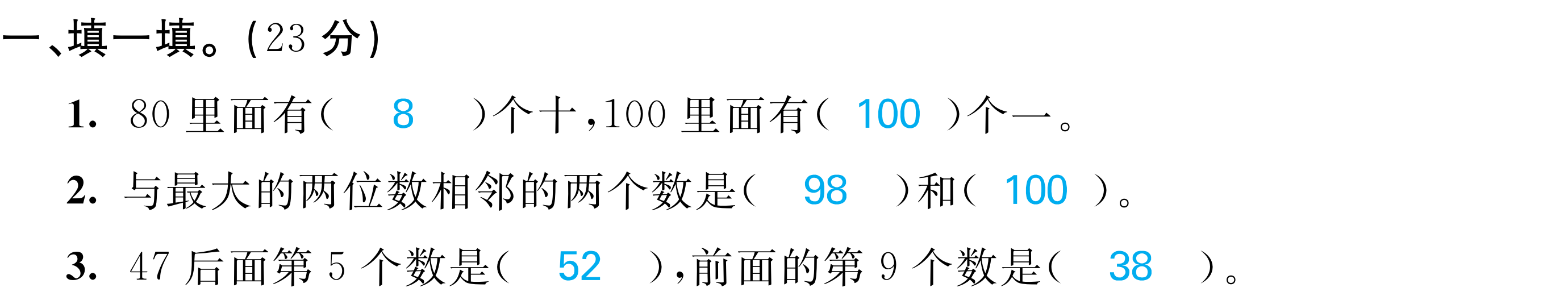 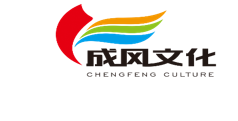 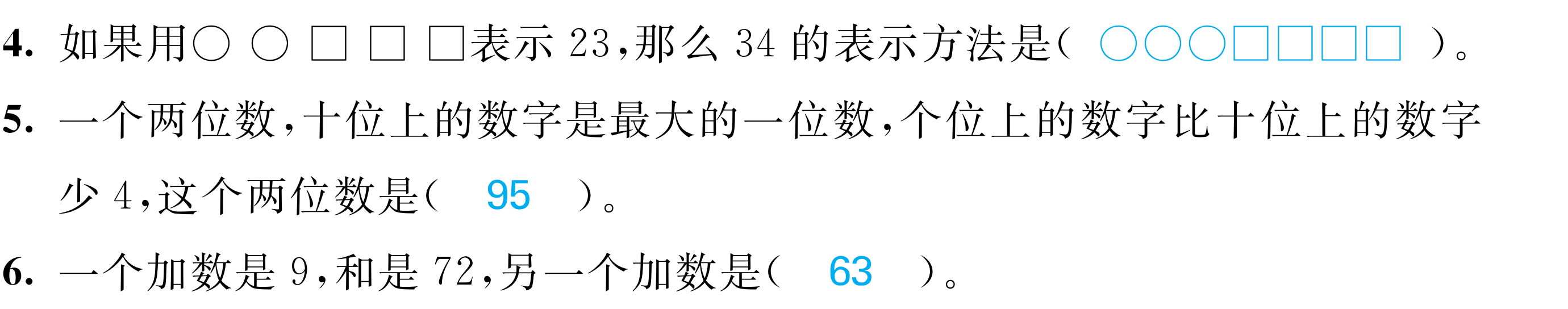 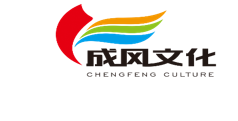 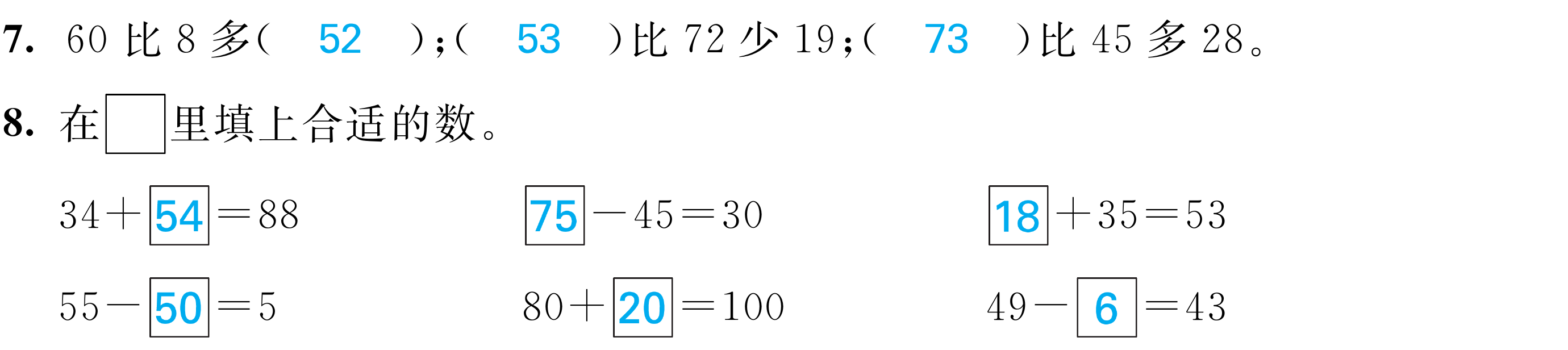 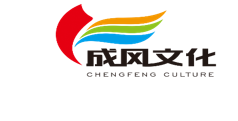 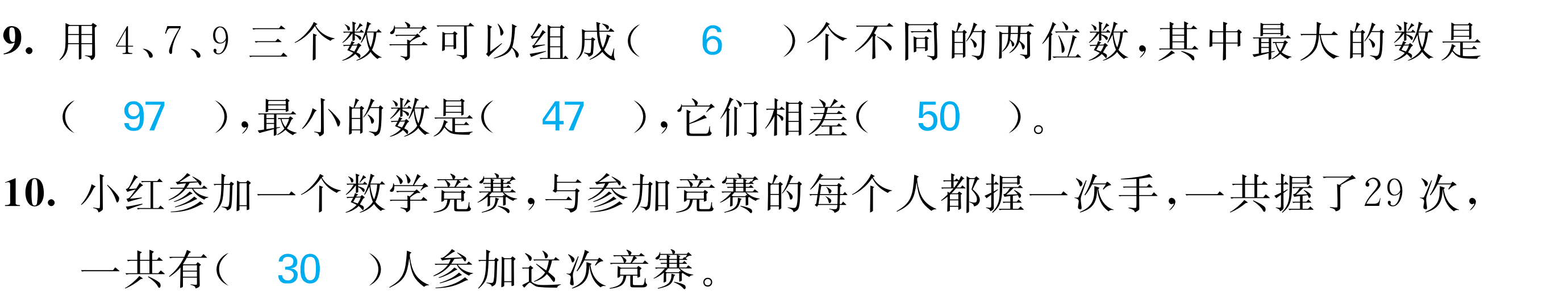 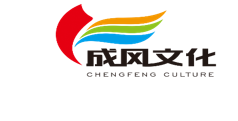 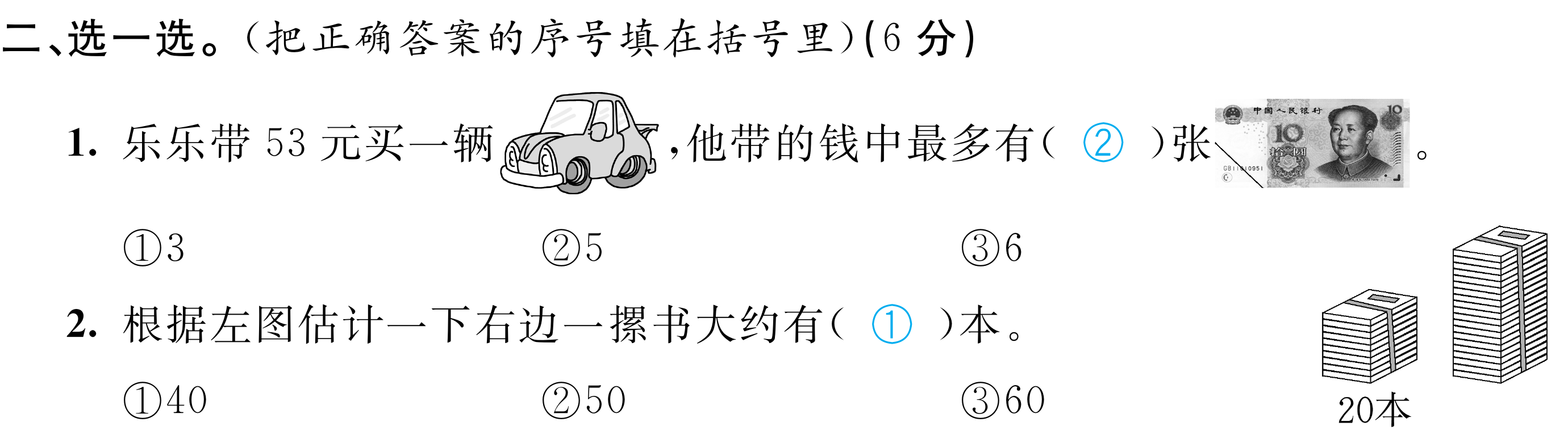 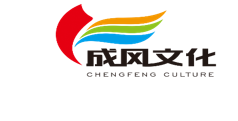 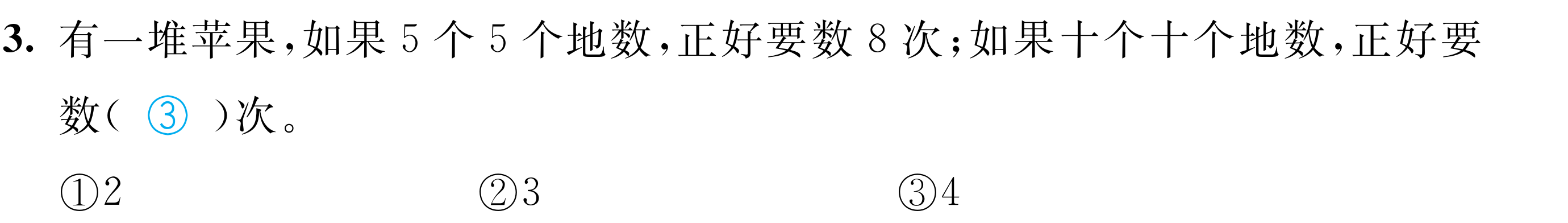 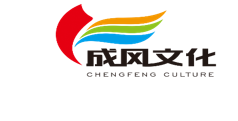 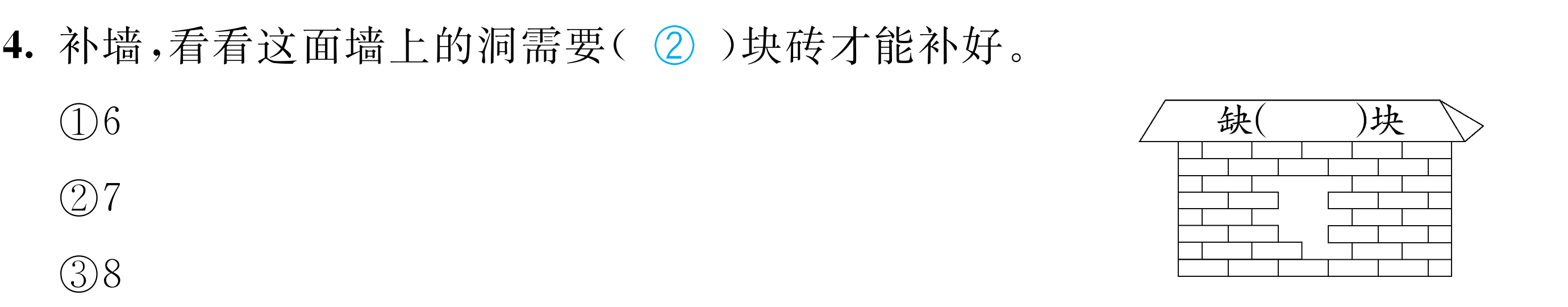 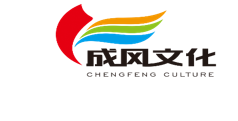 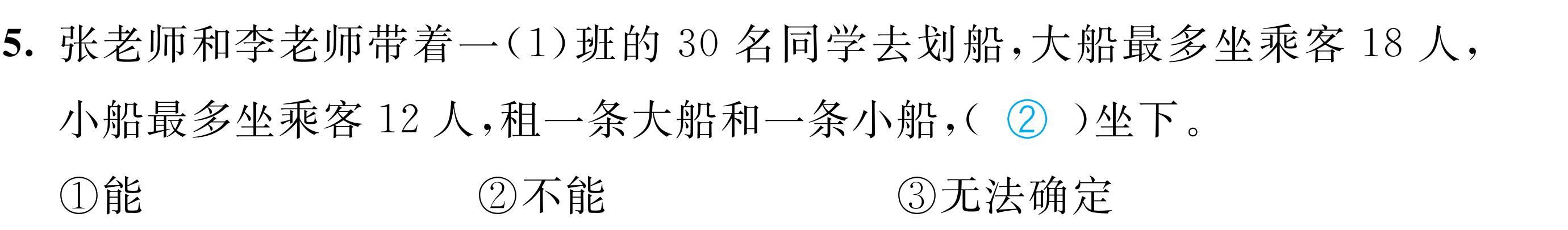 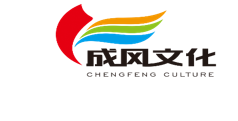 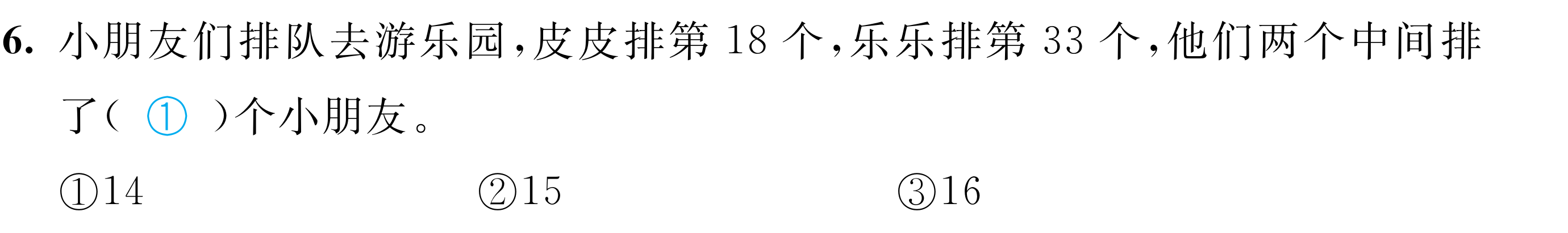 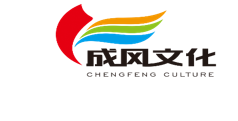 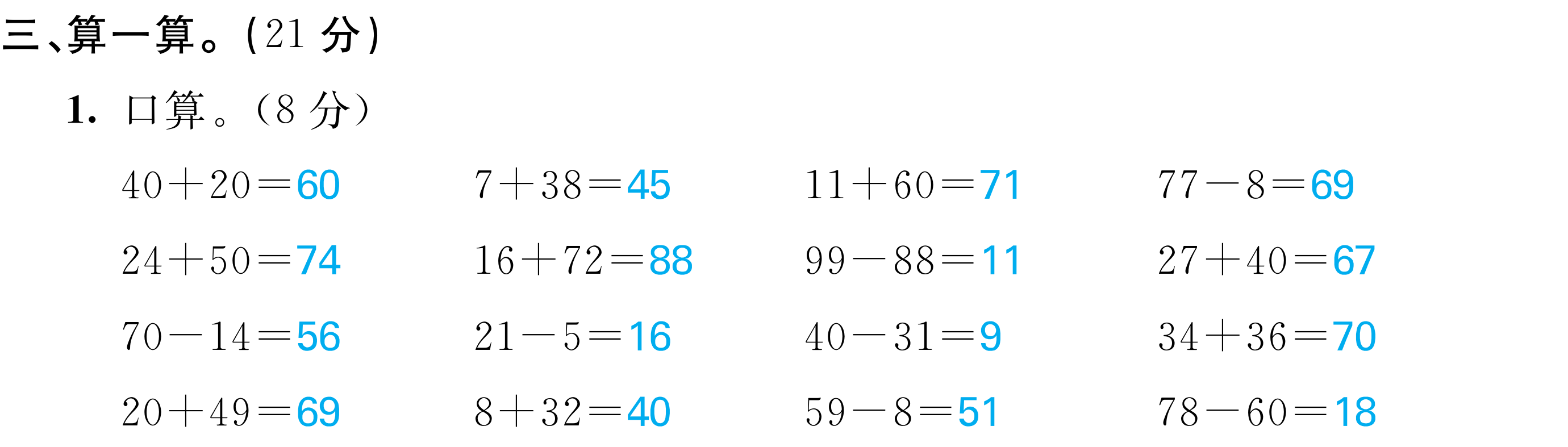 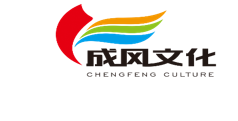 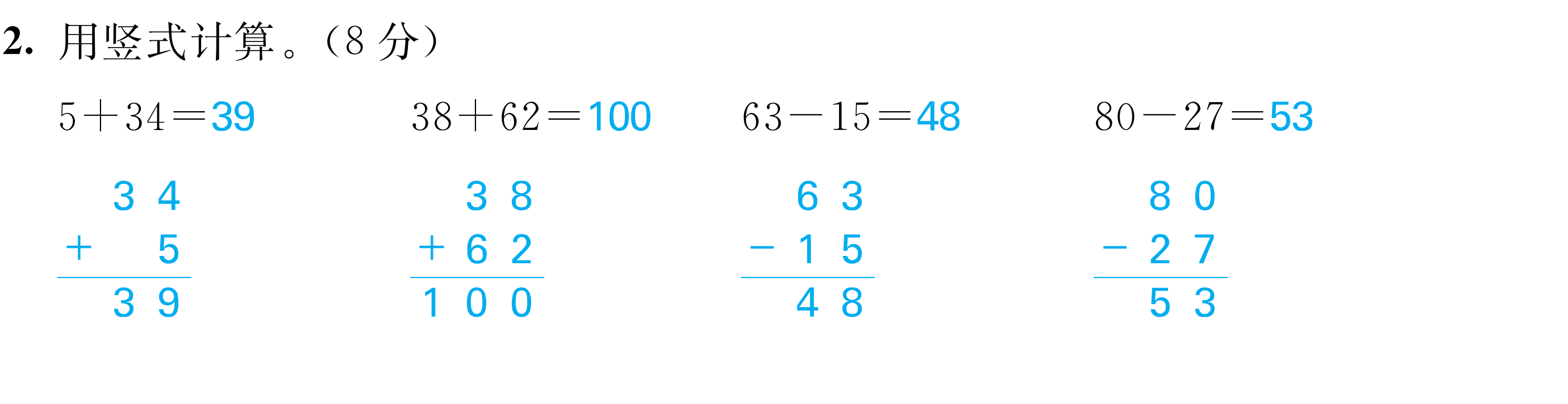 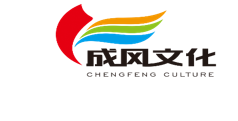 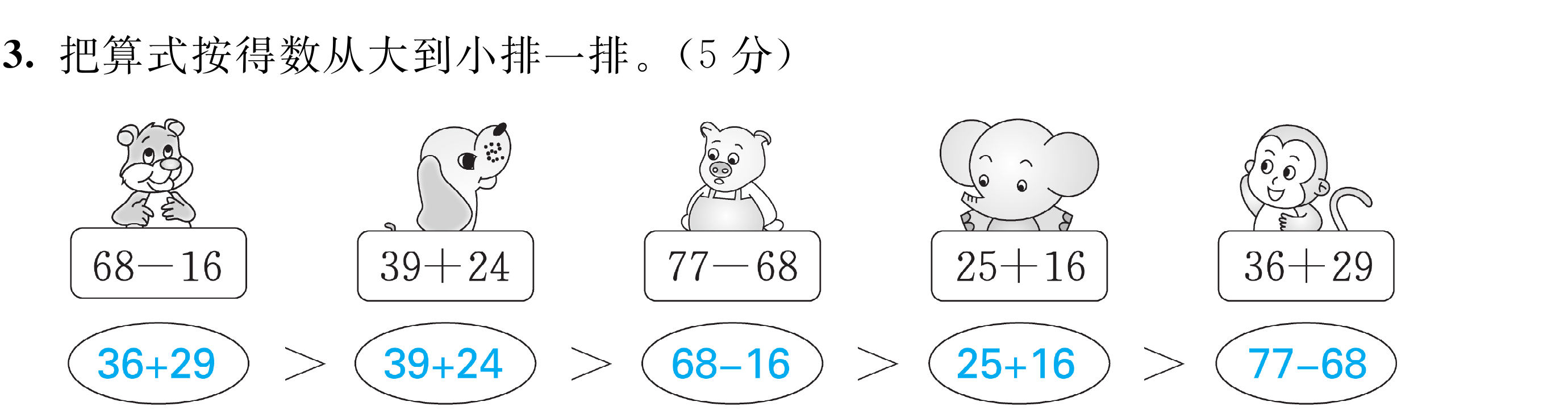 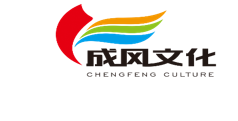 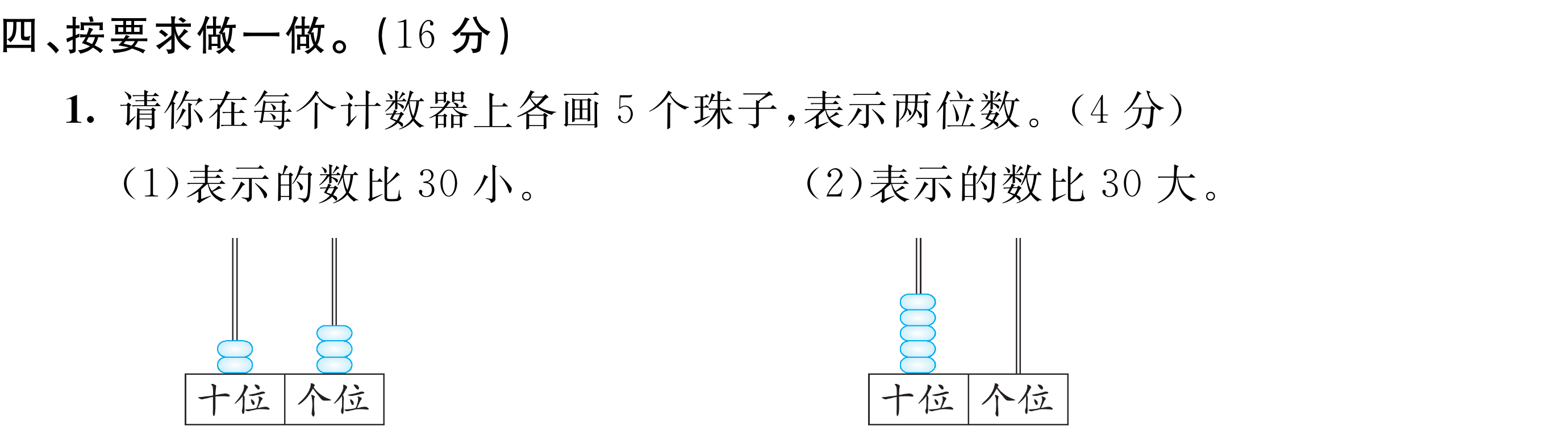 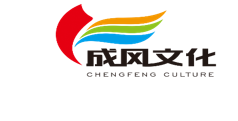 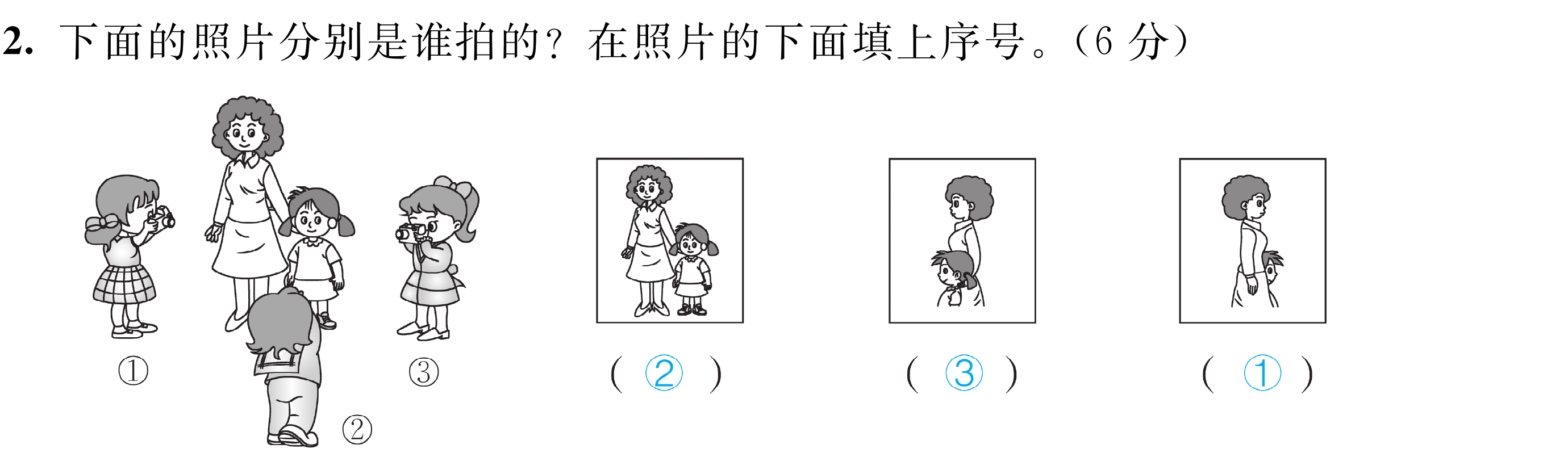 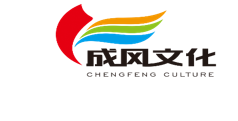 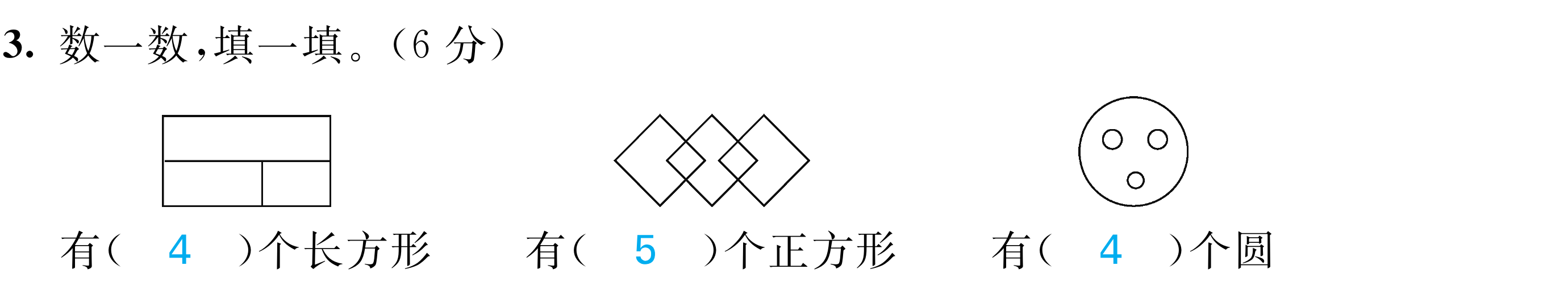 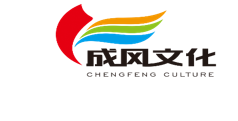 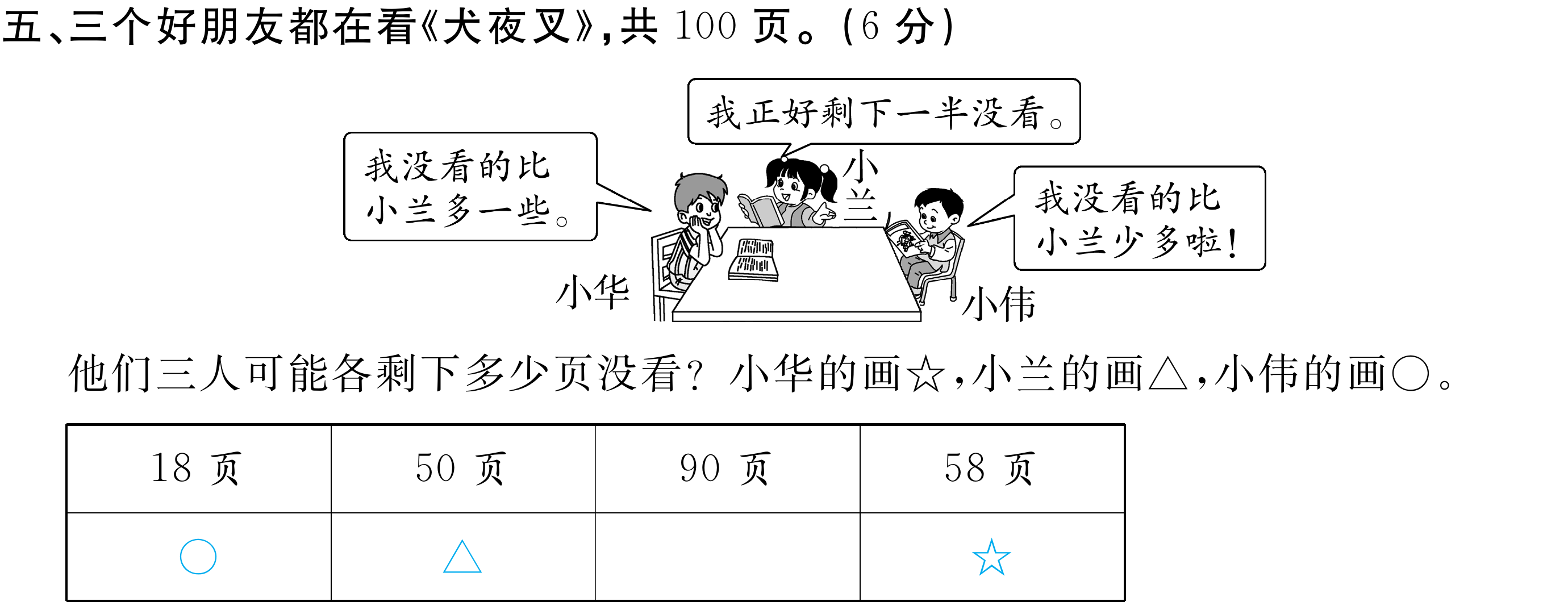 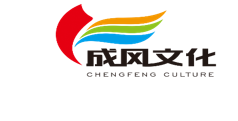 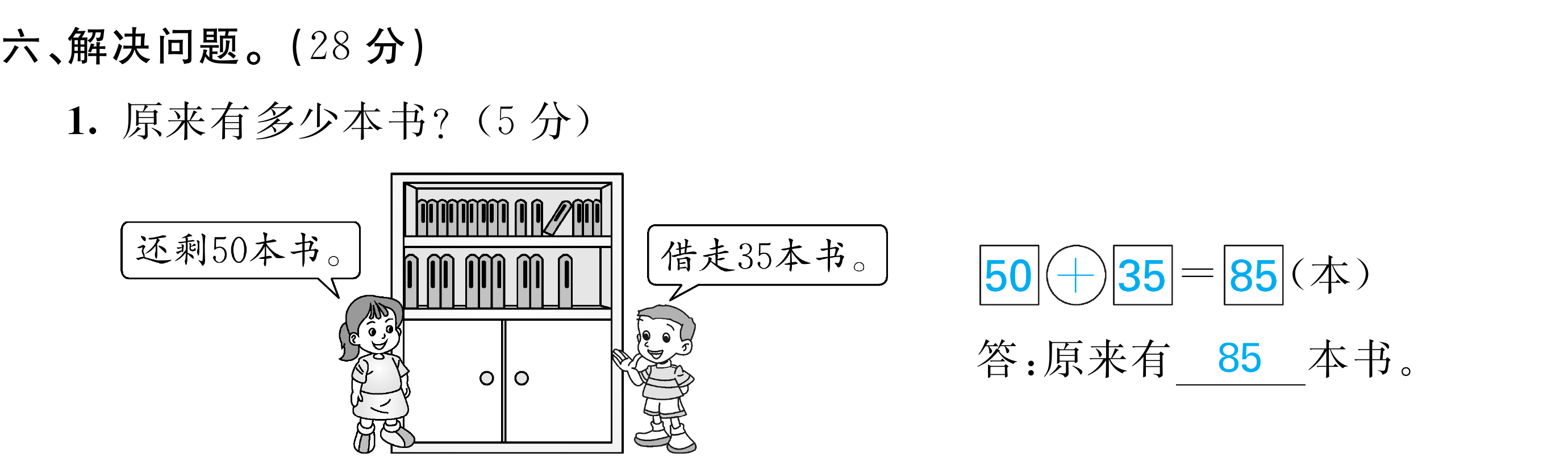 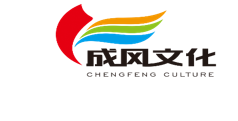 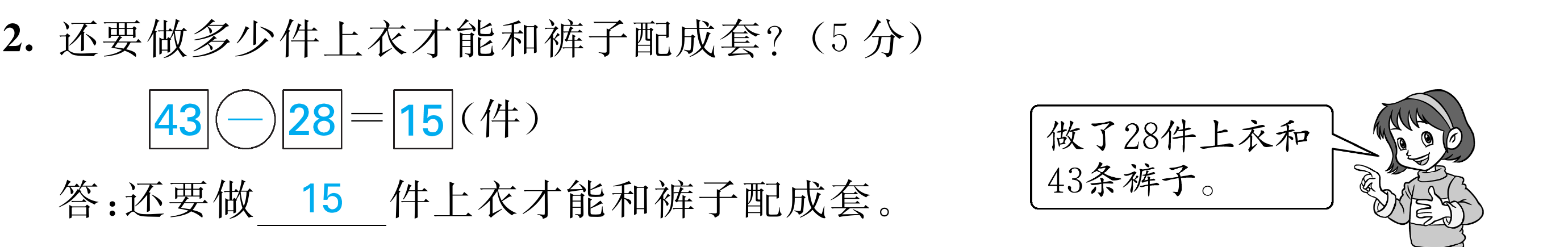 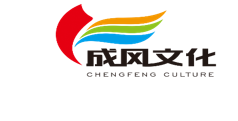 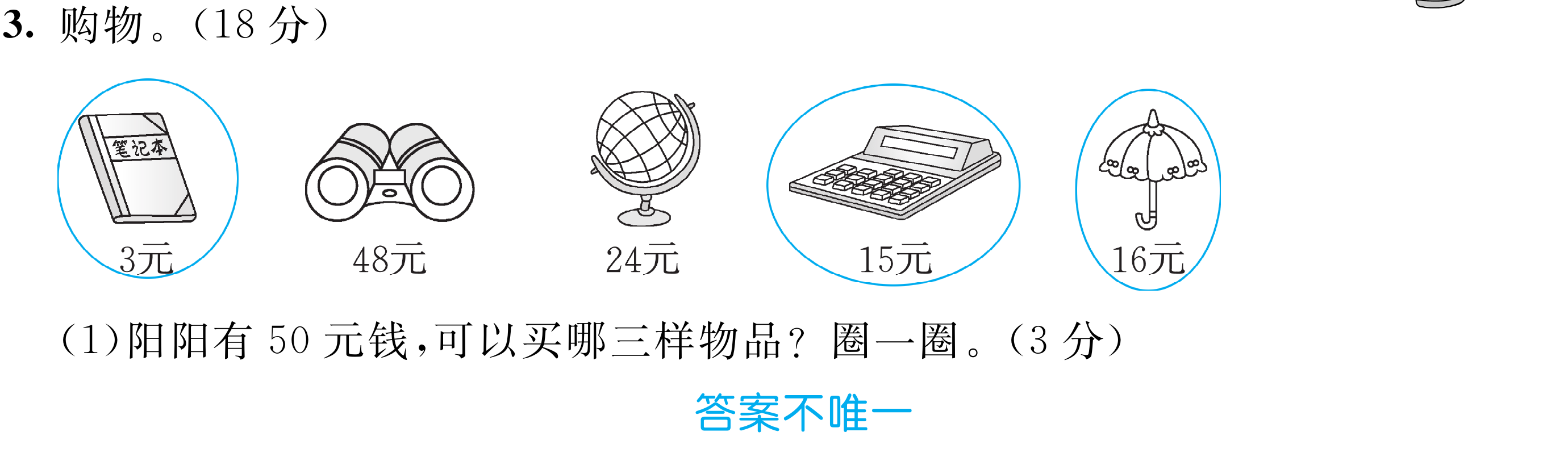 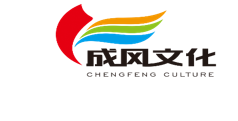 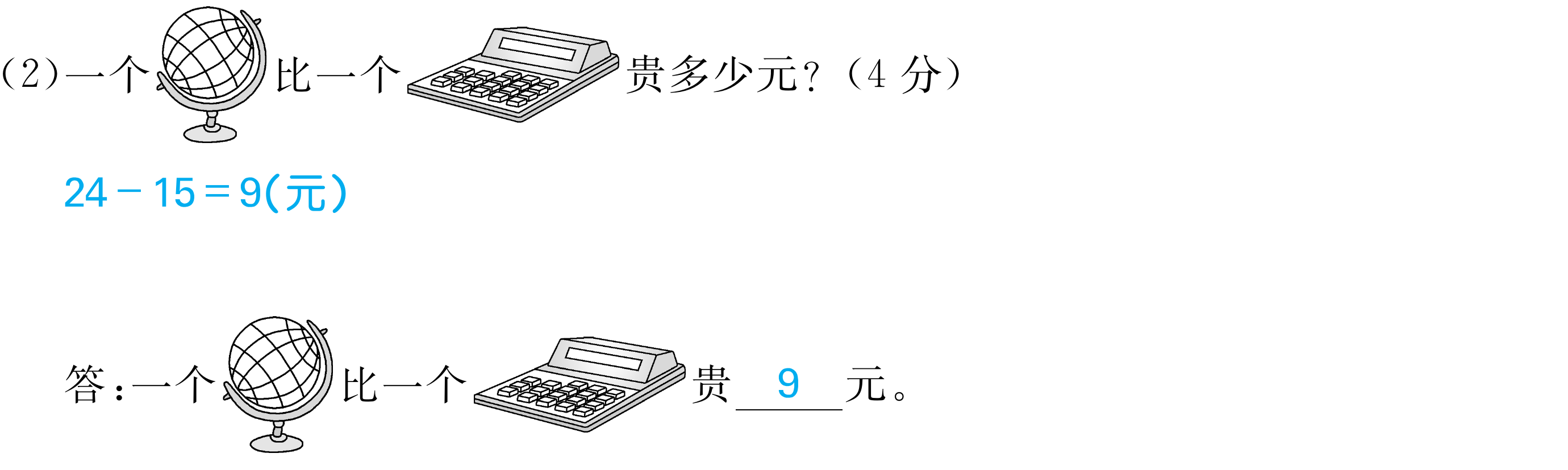 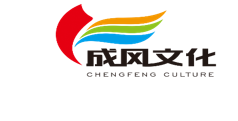 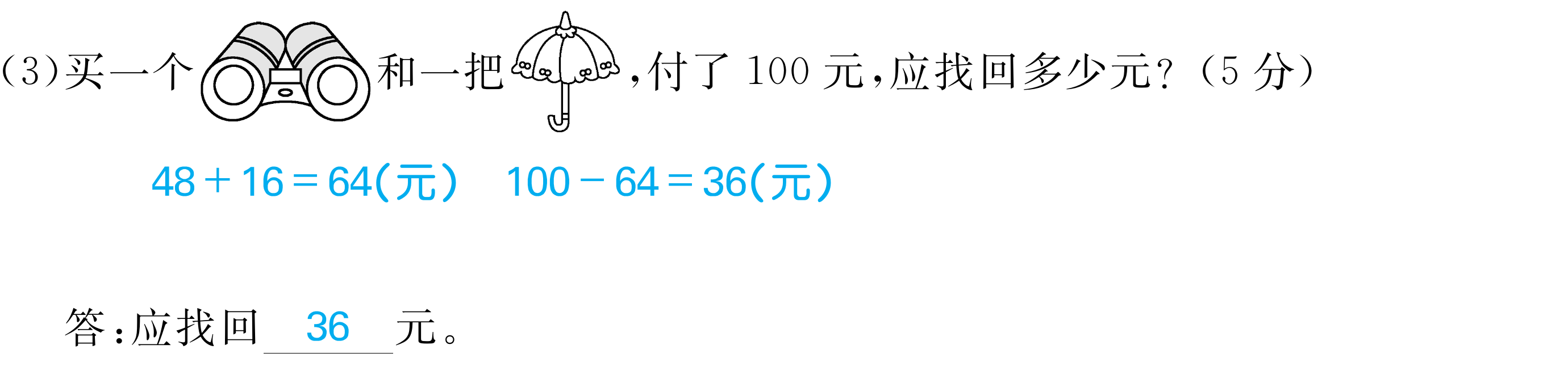 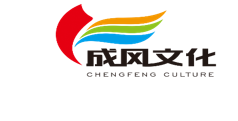 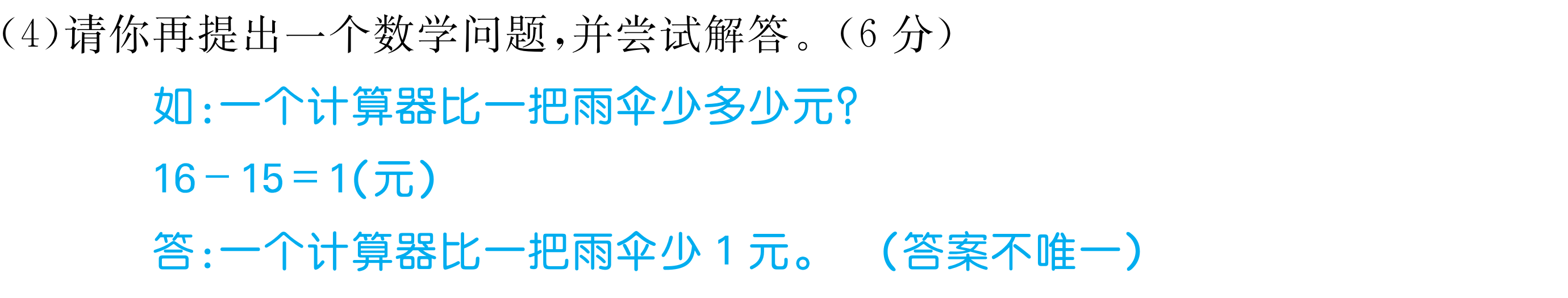 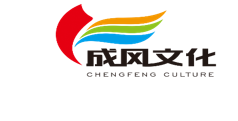 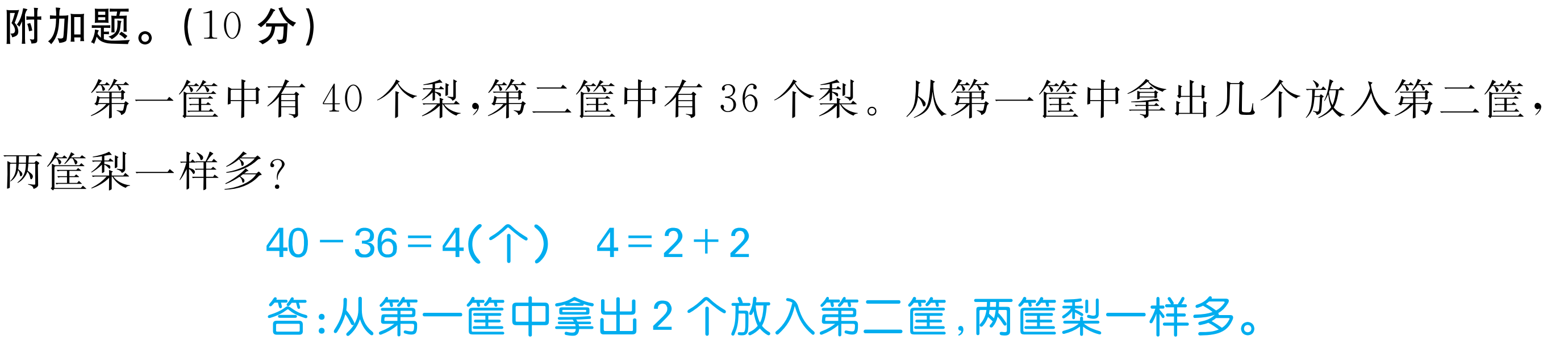 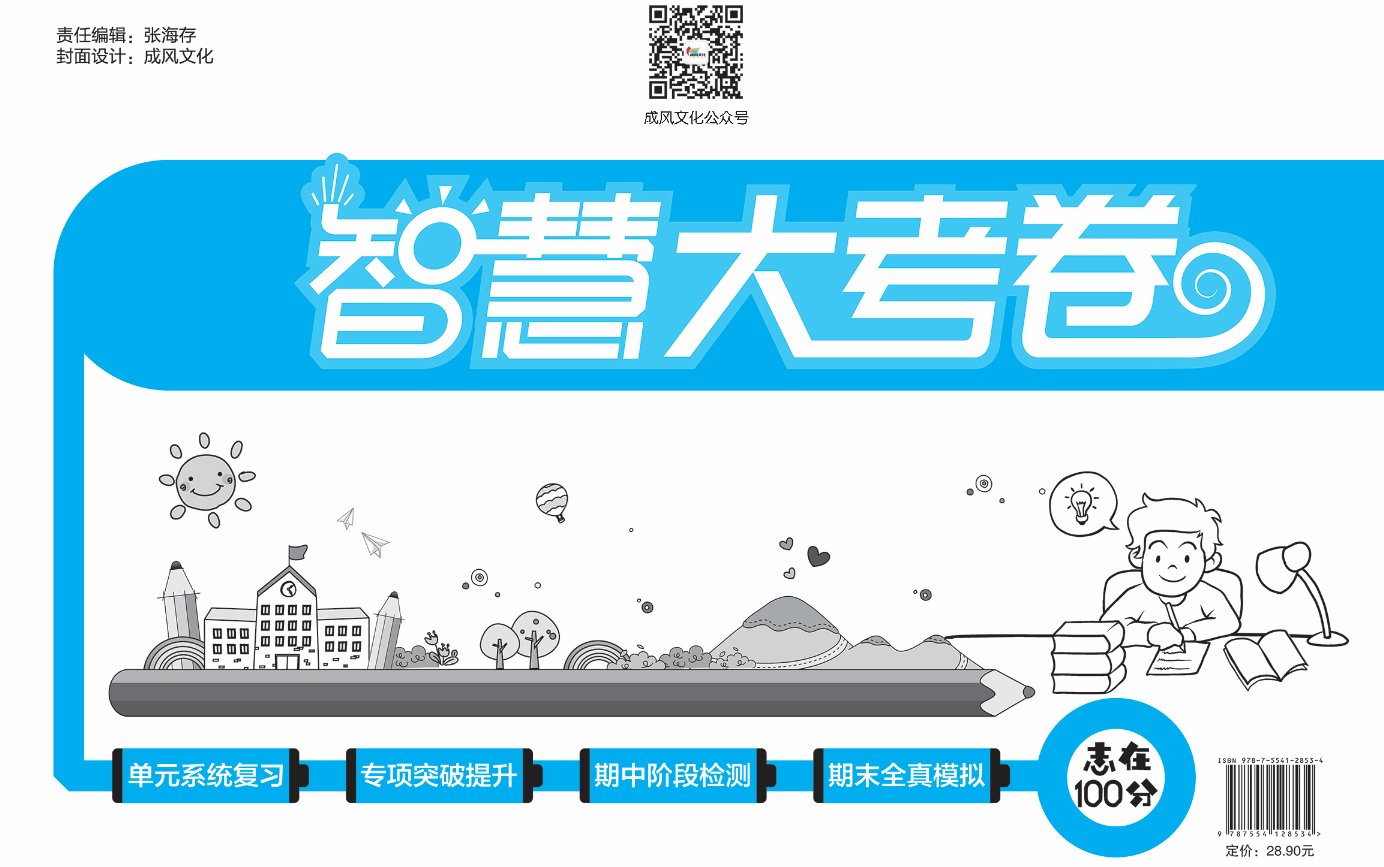